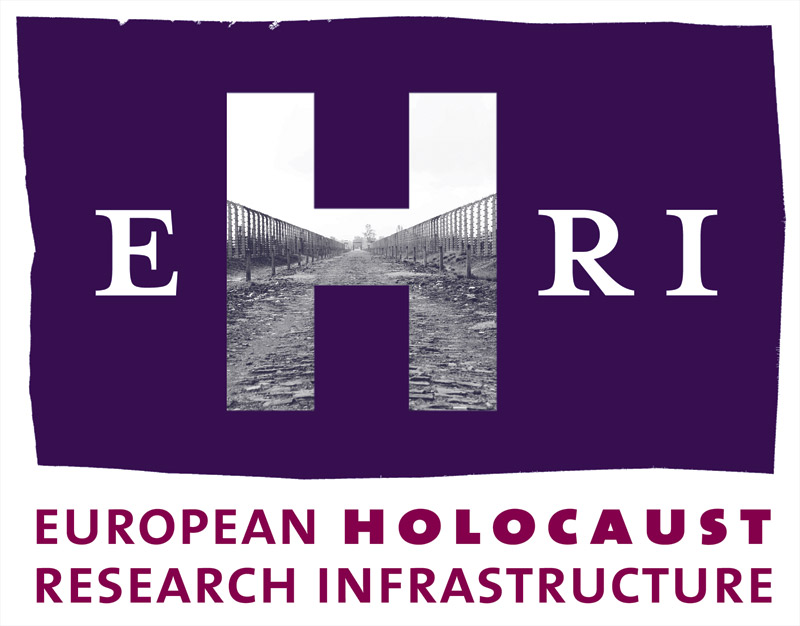 Archival Integration with Neo4j
Mike Bryant
Centre for e-Research
King’s College London
[Speaker Notes: Creating new digital descriptions
Integrating existing digital descriptions for easier search browse
Fostering collaboration and allowing researchers to create new connections between material]
What are we doing?
Integrate existing electronic descriptions of Holocaust-related archival material


Create new electronic descriptions of hitherto-inaccessible material


Recreate associations and connections between material
Archival data is hierarchical…
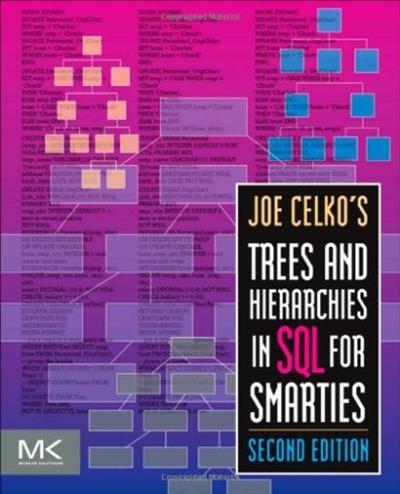 Working with hierarchies in SQL can be… 			

		…challenging 

(Good book, BTW)
[Speaker Notes: Modeling hierarchies in SQL not fun
Adjacency list + nested set models
Lots of tradeoffs]
Why a graph database?
Dynamic, heterogeneous, evolving data set

Lots of generic functionality applied to many different entity types

			Hierarchies and freeform connections

Social relation aspect
Permissions & access control
Lots of people involved in different aspects of the data management
	Permission structure roughly follows data hierarchies


Requirement that access to some data be restricted to accredited users
“Social” stuff
Allow forms of group collaboration

		Put researchers in touch with each other

Find out who is interested in similar material (recommendations, etc)

Curation of “virtual” data collections
Cypher
[Speaker Notes: Lots of generic ACL logic written using Java API
Exposed by Neo4j extension
Frontend speaks some cypher]
Traversals
A lot of traversals we do are of the form:
		MATCH child-[:CHILD_OF*]->parent
           parent-[:HELD_BY]->repo
		RETURN DISTINCT repo

Frequently traverse paths of unknown length:
Leaf node up to root
Searching a newest-first linked-list of events
Wrapping the graph
Low-level access filtering makes life simpler and easier
Item
User A
Restricted To
wrapp
User B
ACL Wrapper
Blueprints
Neo4j
Linked data
Via Blueprints SailGraph* we can:
Export triples
Query via SPARQL, but:

Still need to construct/infer new triples for domain-level ontology mapping… preferably in real-time
<http://tinkerpop.com/pgm/vertex/93496> a <http://tinkerpop.com/pgm/ontology#Vertex> ;
	<http://tinkerpop.com/pgm/property/acquisition> "Accession number: 1991.A.0112.11" ;
	<http://tinkerpop.com/pgm/property/__ID__> "us-005578-503692-506602-eng" ;
	<http://tinkerpop.com/pgm/property/languageCode> "eng" ;
	<http://tinkerpop.com/pgm/property/unitDates> "1985 October 26" ;
	<http://tinkerpop.com/pgm/property/name> "Oral history interview with Mike Jacobs" ;
	<http://tinkerpop.com/pgm/property/extentAndMedium> """User copies, 2 videocassettes (VHS) 
		(NTSC) : sound, color ; 1/2 in. Protection copies, 2 videocassettes (U-Matic) (NTSC):
		sound, color ; 3/4 in.
* https://github.com/tinkerpop/blueprints/wiki/Sail-Implementation
Performance…
Performance…
Not a huge amount of data (< 1M nodes)
Not expecting that many users
But
Performance matters, e.g. indexing whole DB
Can’t just throw hardware at the problem
Lack of experience with Neo4j
Performance problems in production difficult to reproduce and diagnose on hosted VMs
Challenges
Maintaining integrity
Flip side to schema-less model
(pre-Neo4j 2.0 introduction of constraints)
Had to implement our own poor facsimile of compound PKs for uniqueness within hierarchies
What would be nice
Way of expressing “optional” constraints to the graph – runnable on-demand to validate integrity
Investigating solutions to this, including OWL
Challenges (continued…)
Good versioning is difficult to “bolt on” after the fact:

a) Can I recover this data in a pinch?
						vs.
b) Can I go back in time?!

Unfortunately we currently have a).
Very interested in Datomic* for going back in time abilities.

*www.datomic.com
Final thoughts
Using Neo4j/Blueprints removed a lot of friction and complexity in modeling our data
Added friction in other places, but still a win

Systematic benchmarking is important
Confounding factors are hard to remove
Developers (at least, me) are bad at guessing what’s fast, what’s slow, and why
Thanks
www.ehri-project.eu

@EHRIproject